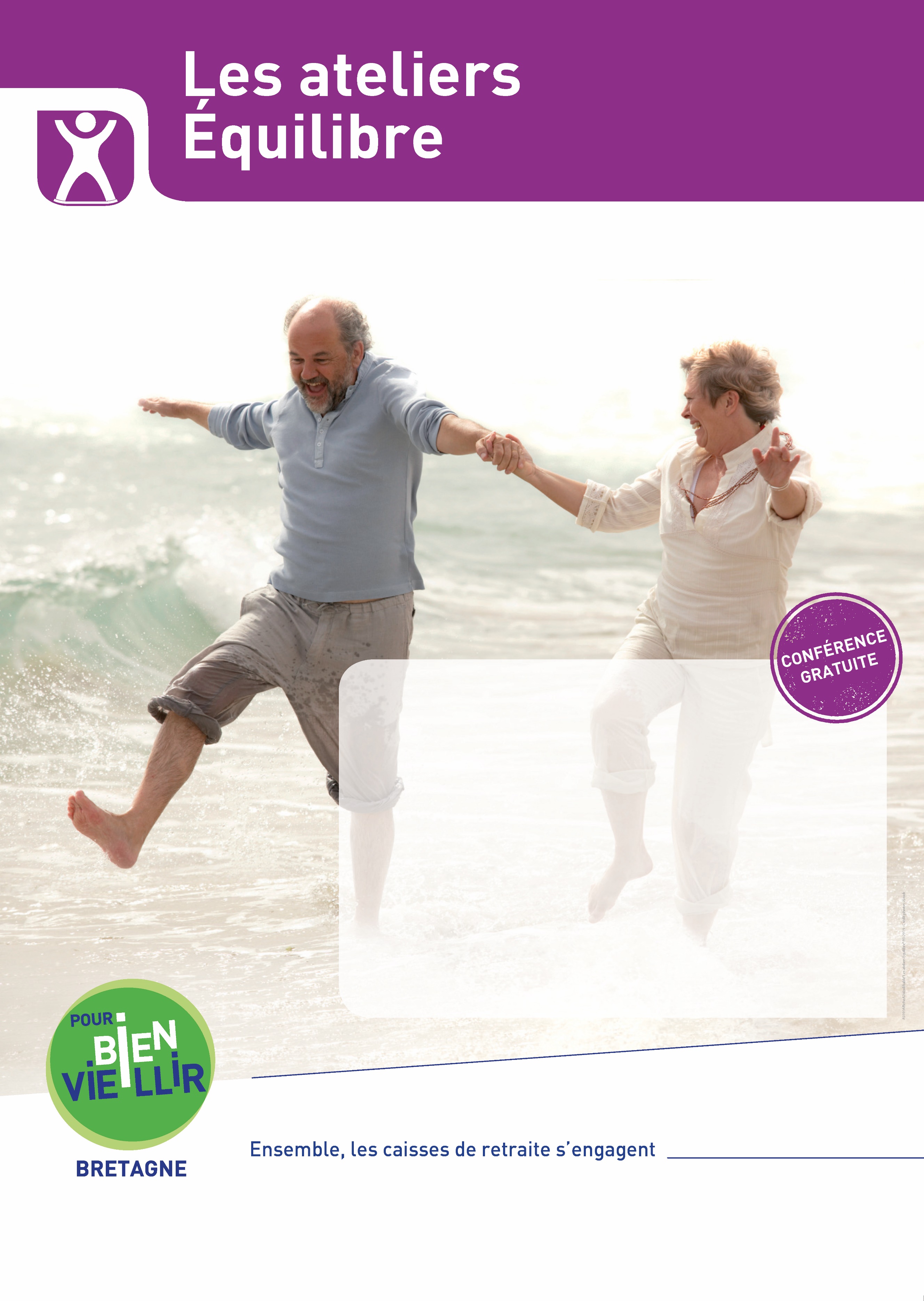 REUNION D’INFORMATION

	Mardi 15 novembre 
à 14h00

	Centre social de Kerourien
	29200 BREST

	Renseignements
	06 68 48 29 30
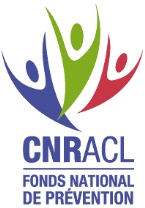 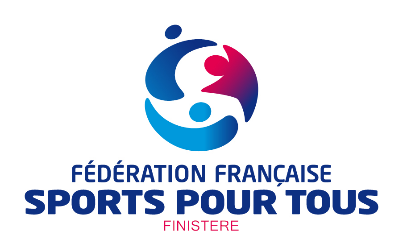 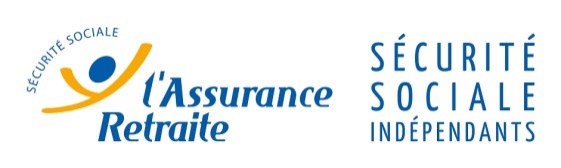 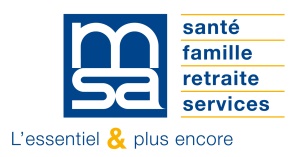 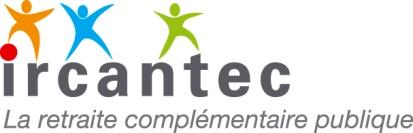